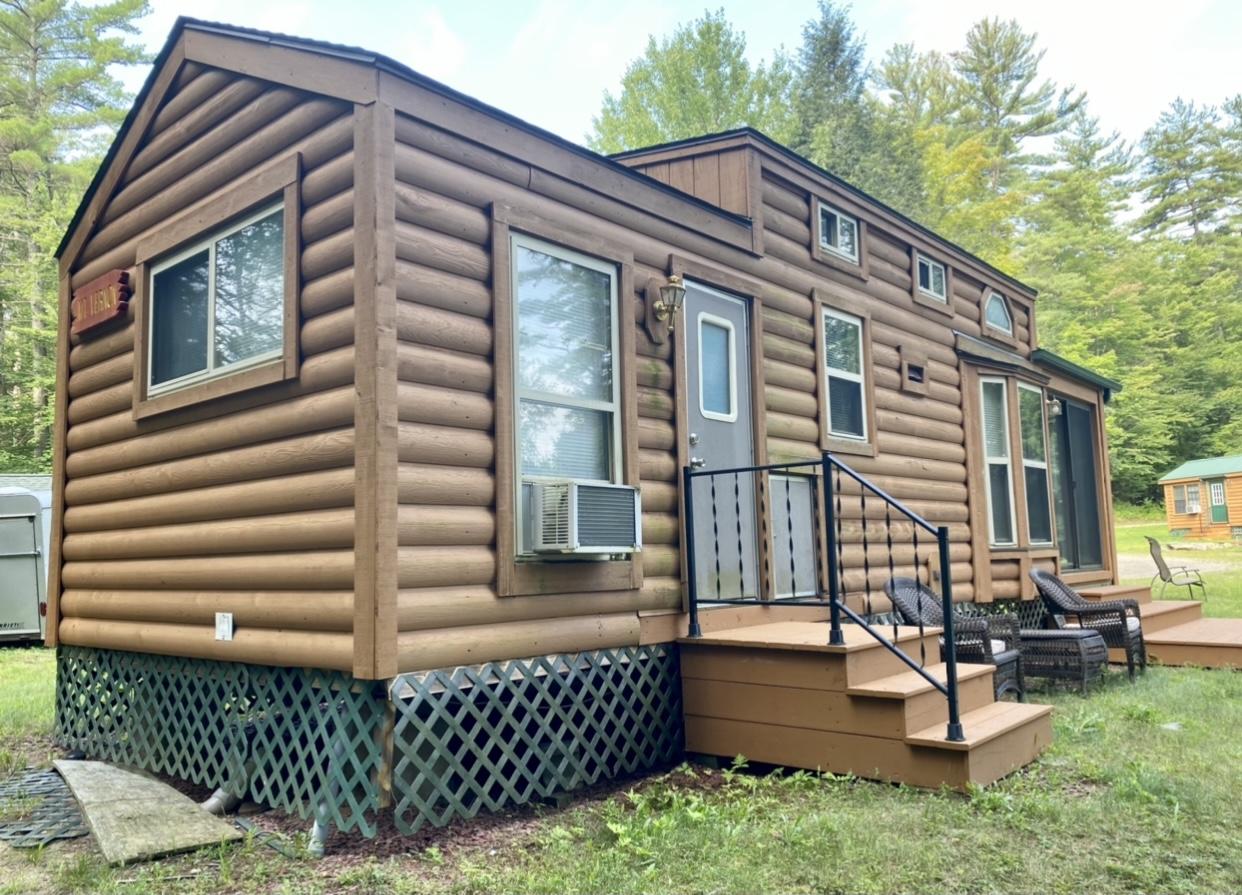 AMHERST CABIN
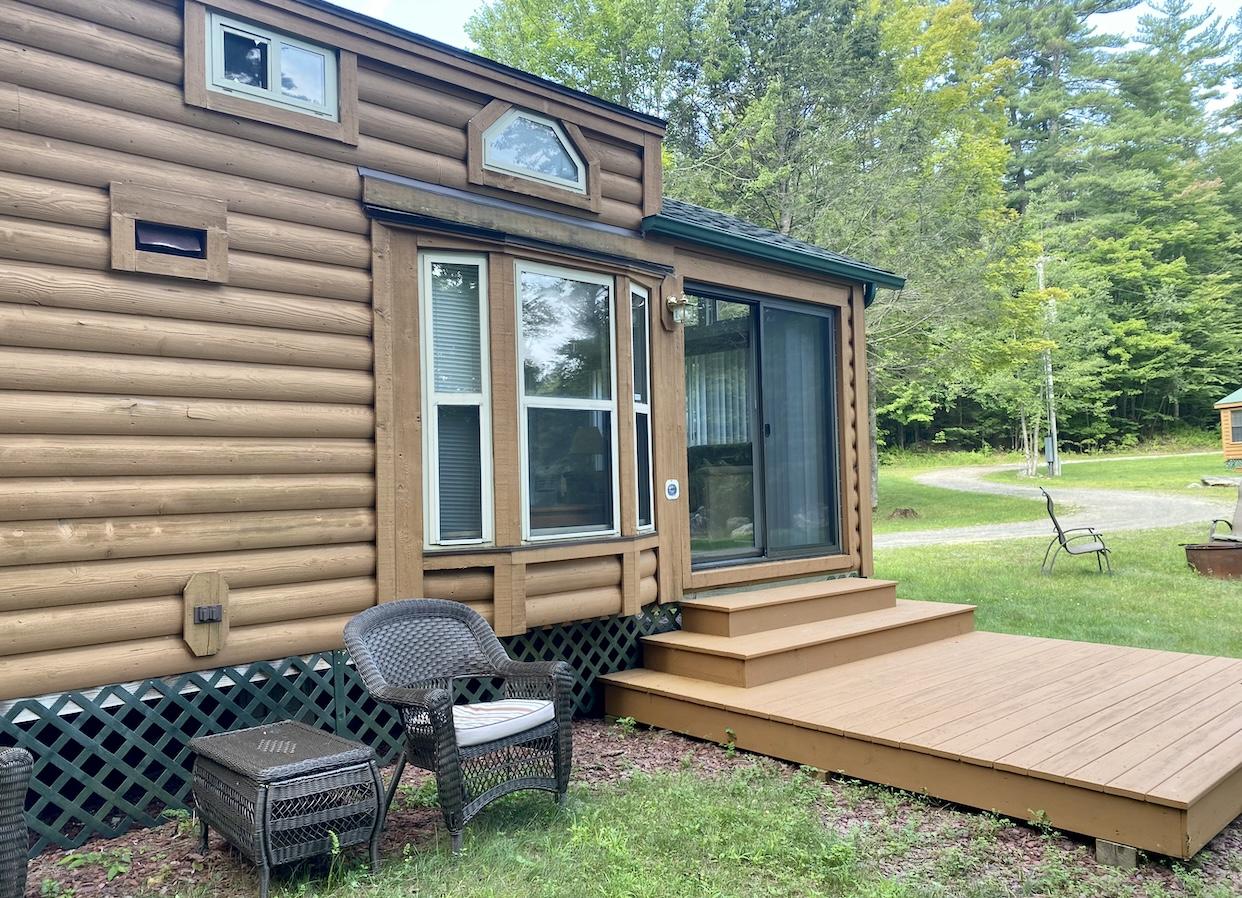 SIDE DECK
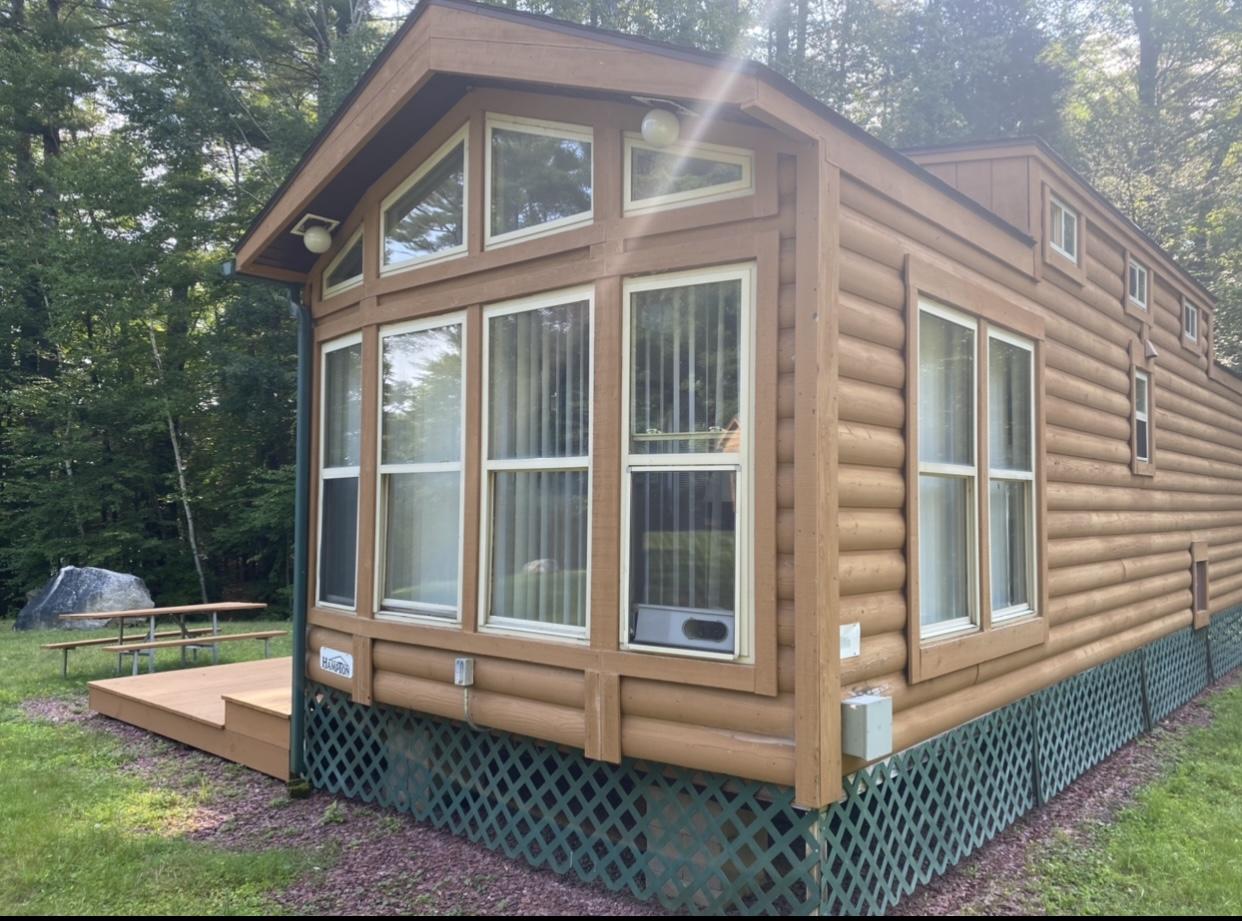 FRONT WINDOW
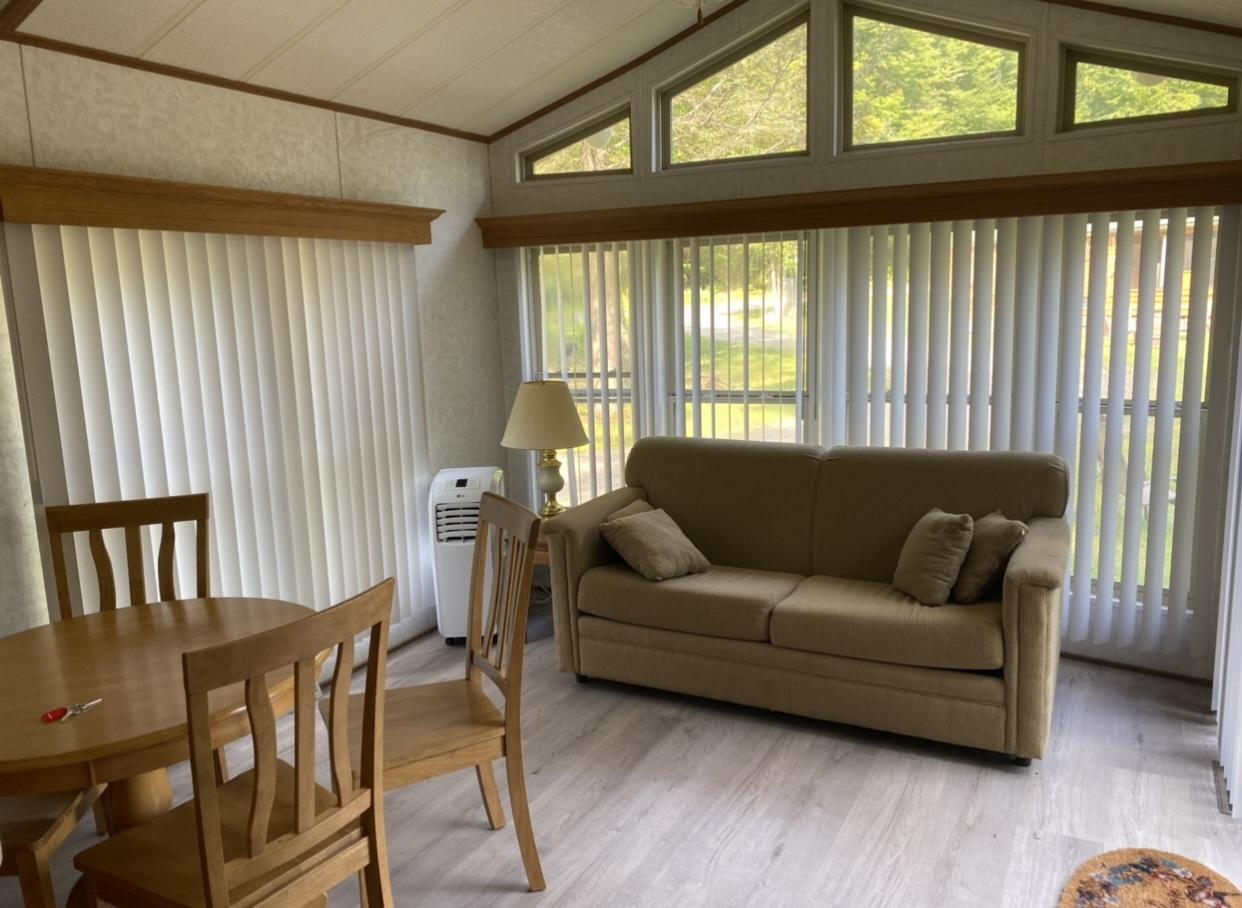 LIVING ROOM/DINING ROOM
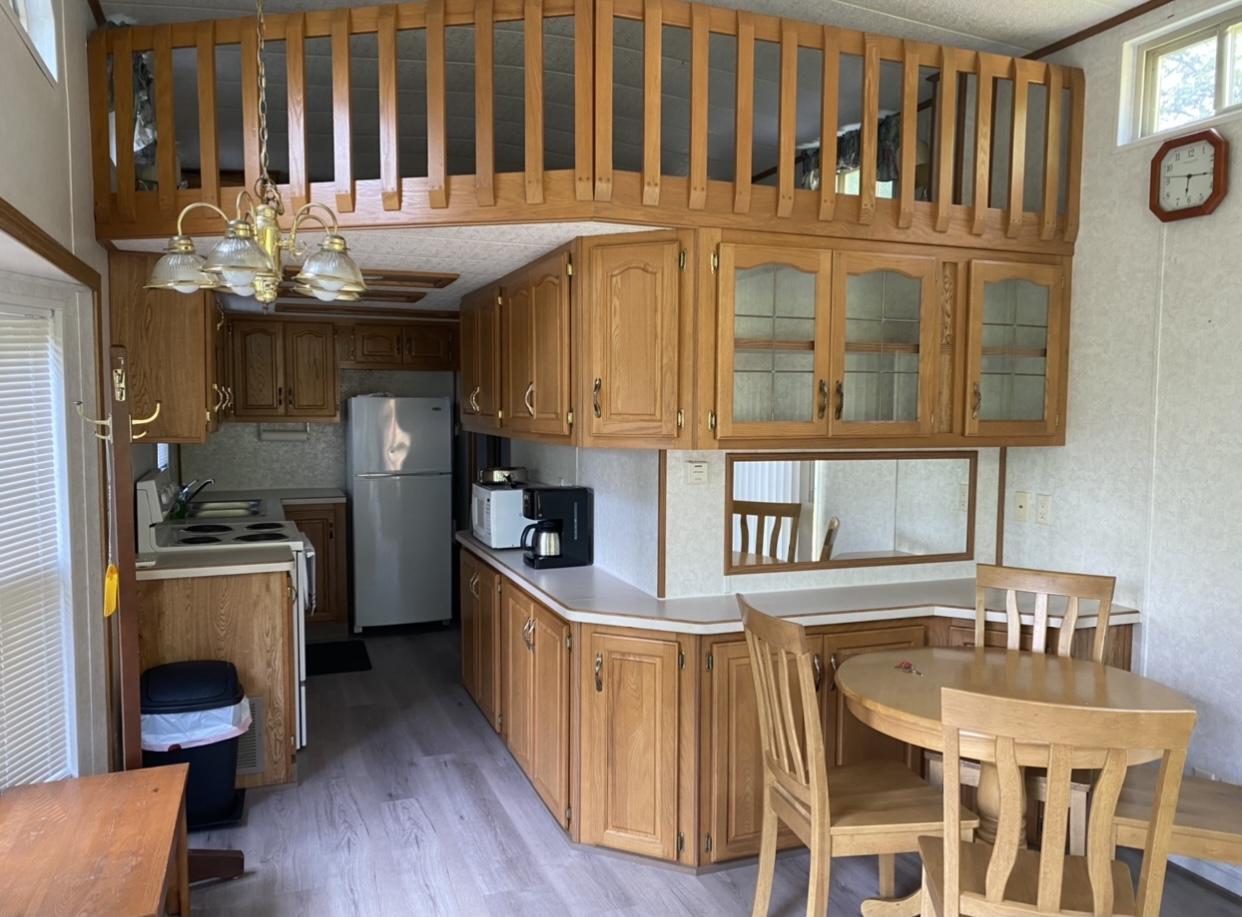 KITCHEN/DINING ROOM
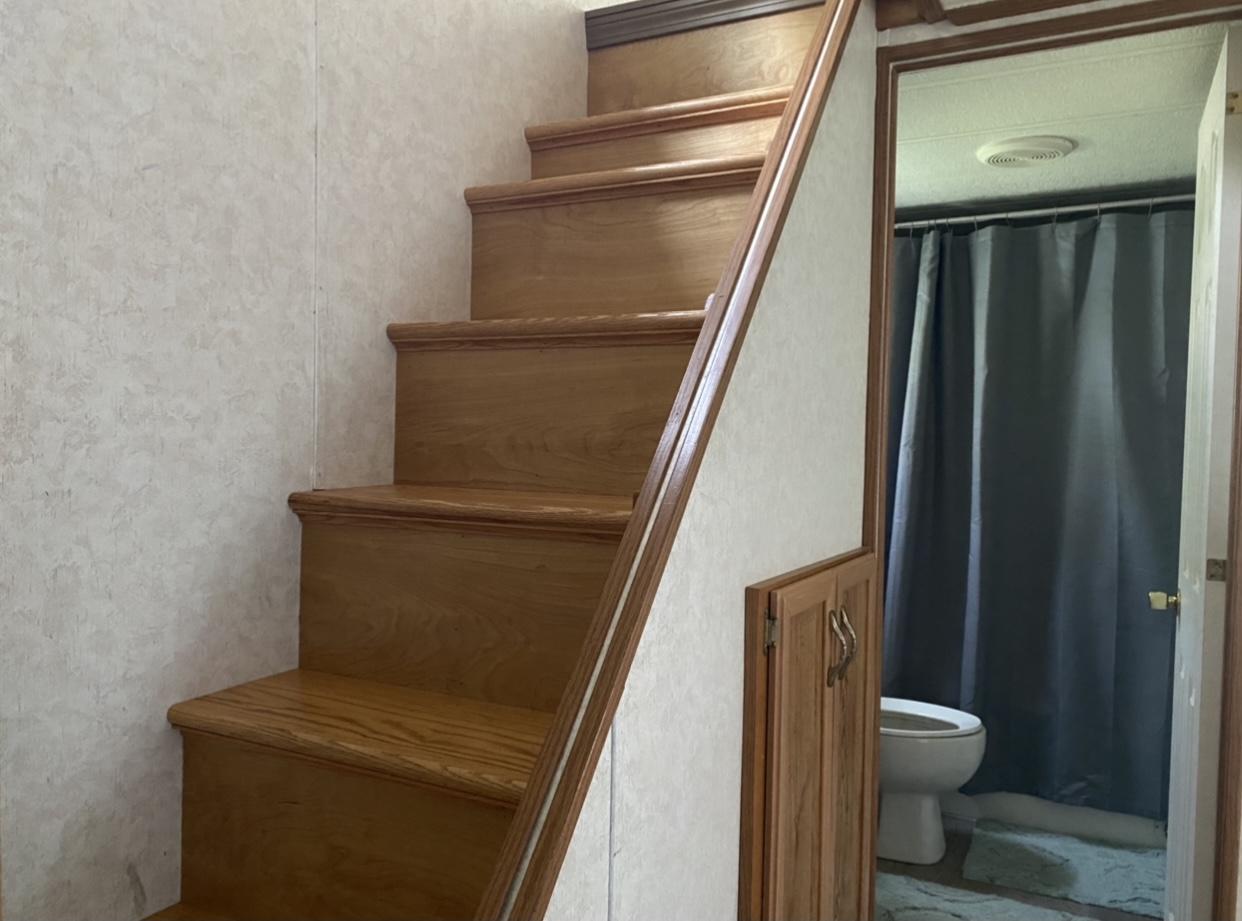 BATHROOM/STAIRS UP TO THE LOFT
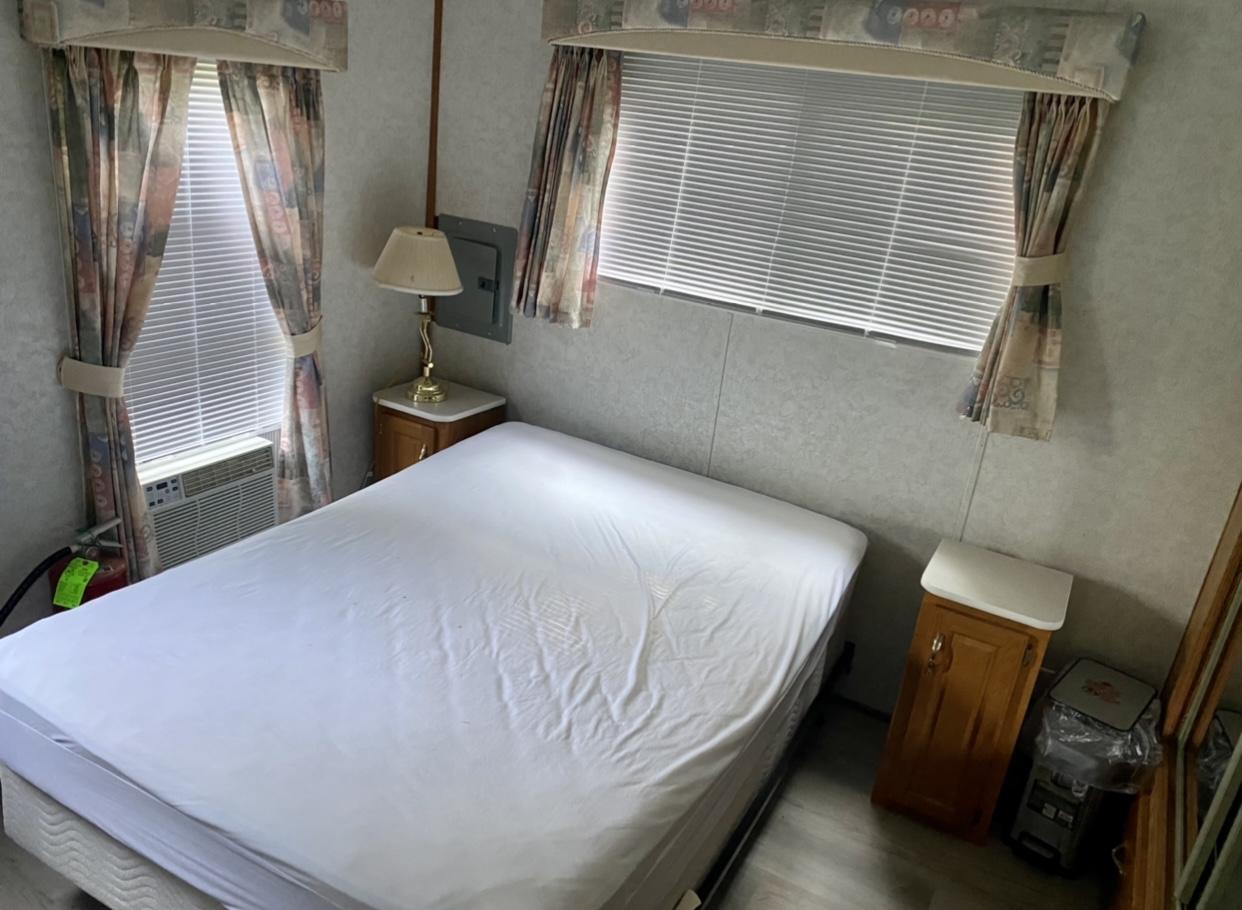 BEDROOM 1/ FULL BED
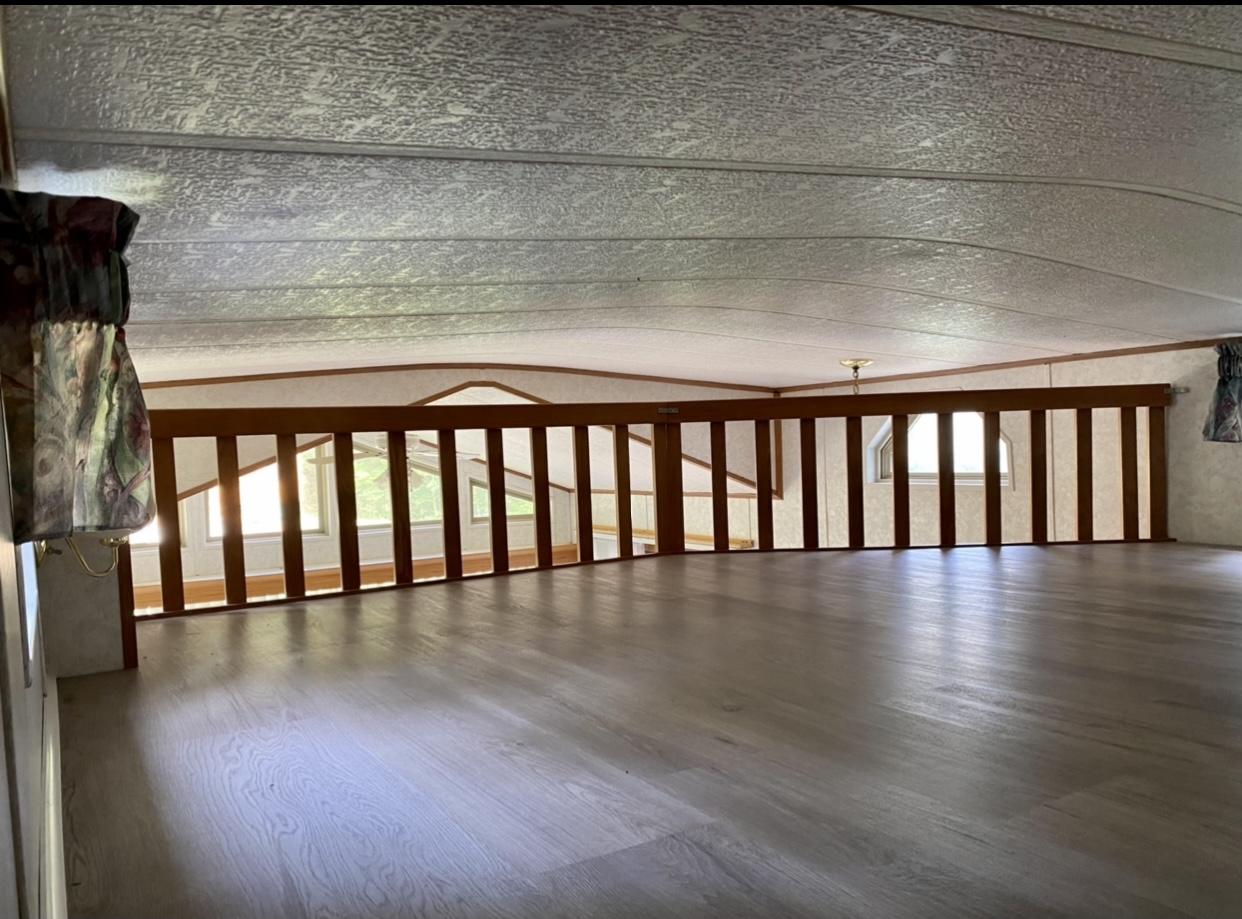 LOFT AREA
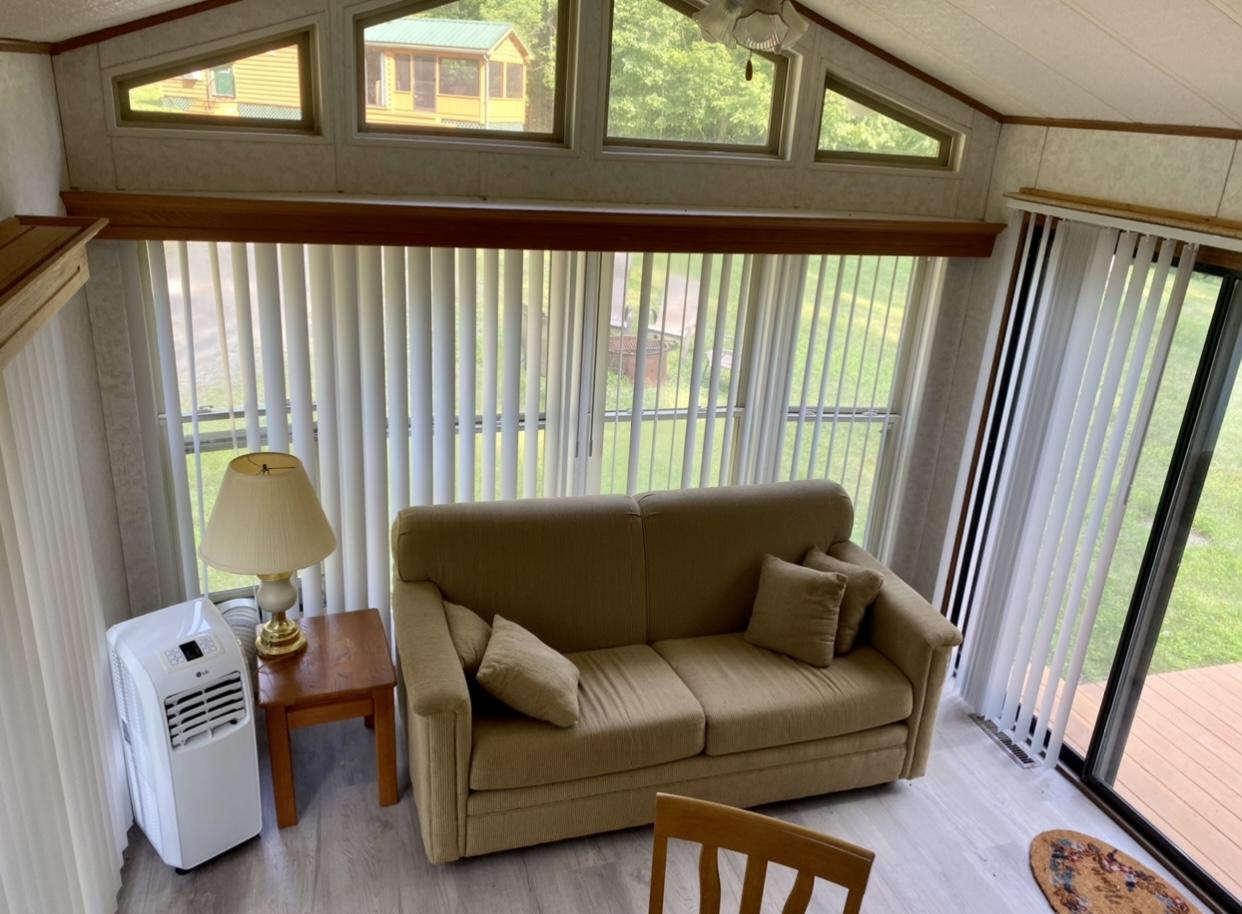 VIEW FROM LOFT AREA